IUP Cybersecurity Club
Meeting 6: 10/08/2024
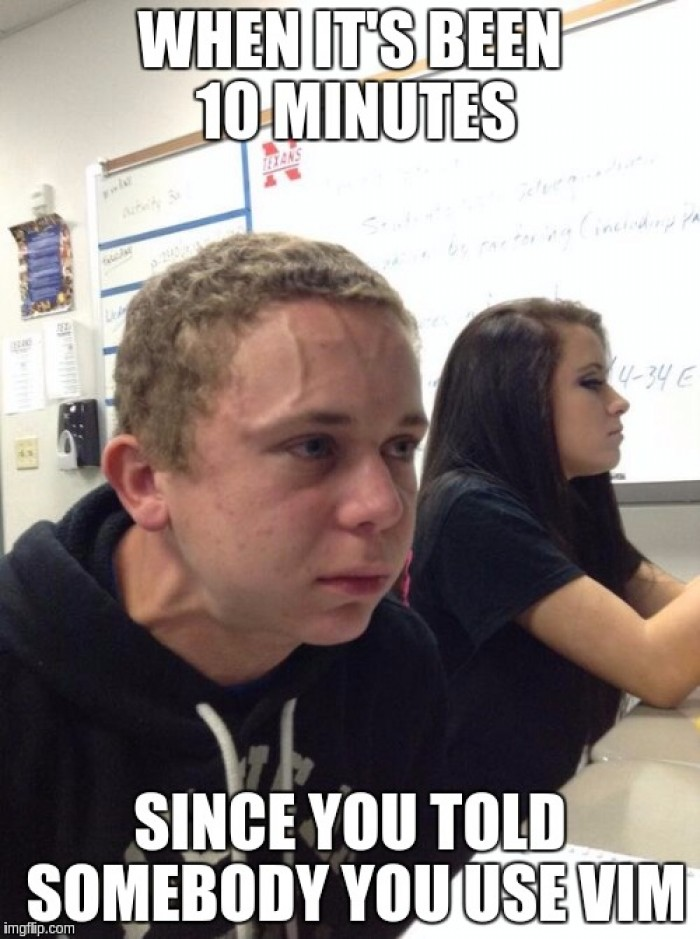 Neovim
how & why you should use it
Origins
Vi or Visual (1976)
The Original Editor
Terminal Based
Lightweight/Minimal
Vim or Vi IMproved (1991)
Improved upon Vi with UI capabilities
Introduced new functions
Multi-Level Redo/Undo
Split-Screen Editing
Neovim (2014)
Wide User Base
Open Source = Many Devs
Diverse Assortment of Plugins
About Vim/Neovim
Modal Text Editor
Actions are divided into different modes
Works in the buffer
Files are not created until you save the file
Customizable with Vim Script
Create macros
Define custom commands
Configure Vim’s behavior (Neovim extends functionality w/ Lua)
Use Vim "motions" to scroll through the doc
h j k l (left, down, up, right)
Modes
Normal
The default mode when you open a file with nvim
Move to other modes from here, navigate the document
Insert
Accessed by hitting the "i" key in normal mode
Used to insert text into a file
i.e. Writing code
Visual
Accessed by hitting the "v" key in normal mode
Highlight text using motions
Copy/Cut/Paste
"yank" (y)/"delete" (d)/"put" (p)
Command
Type commands in Nvim (ex. ‘:w’ to save)

Each mode can be exited with either Ctrl + c or Esc
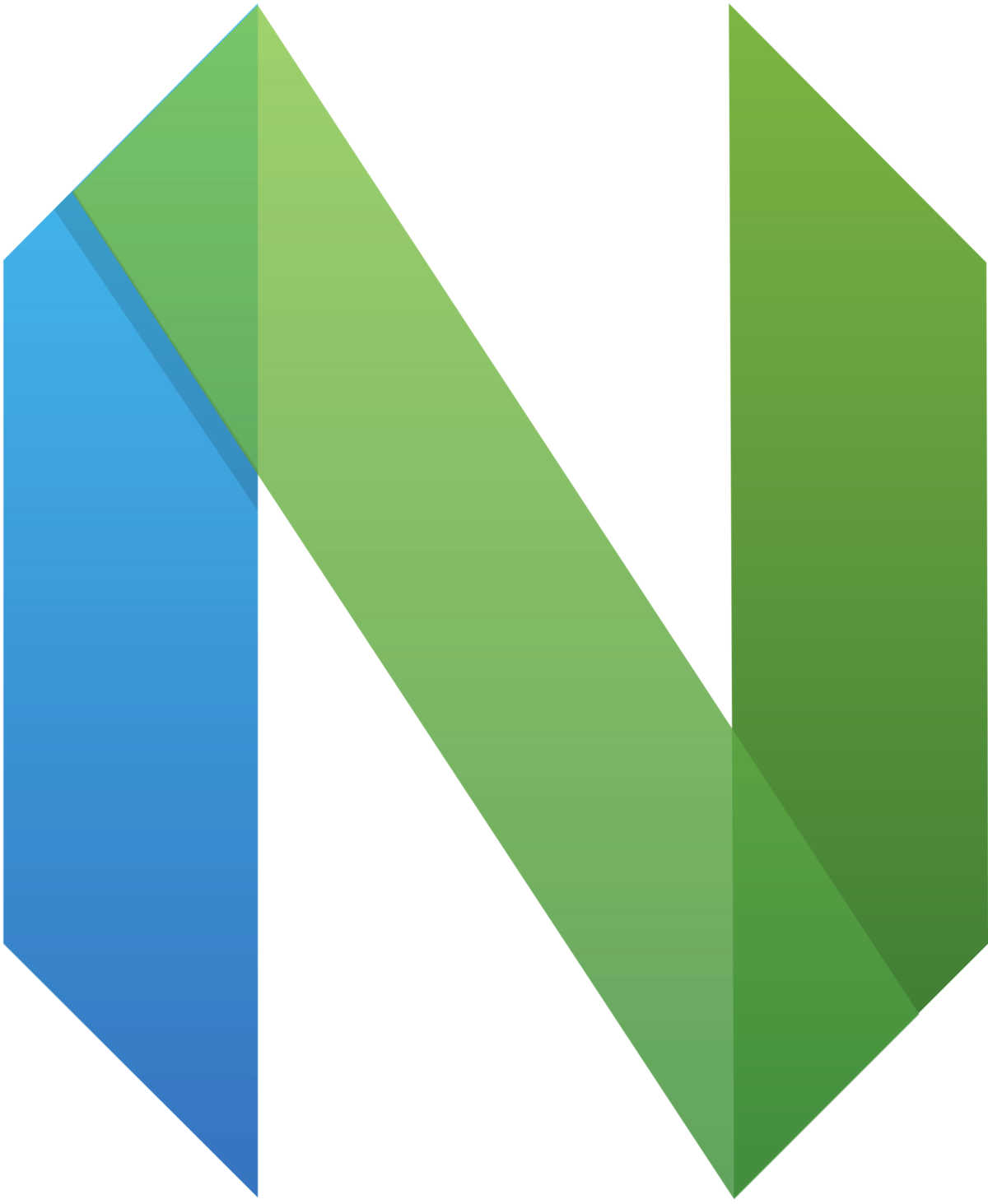 Why Neovim?
Inherits all the good qualities of Vim
Use a package manager to manage your plugins (like packer)
Added Plugins
Undo Tree – Track changes, Browse/Switch between branches (Vim Plugin)
Telescope – Fuzzy Finder, Search files for terms
LSPZero – Language server protocol for Nvim
Used for code suggestions
Vim Fugitive/Rhubarb – Git support for Nvim
Harpoon – Quick file toggling
Nvim Treesitter – Syntax Highlighting and Code navigation using the tree-sitter parser
Personalized Development Environment (PDE)
Completely customizable
Theme, Shortcuts, Aliases, UI, everything
It’s cool
Pop Quiz
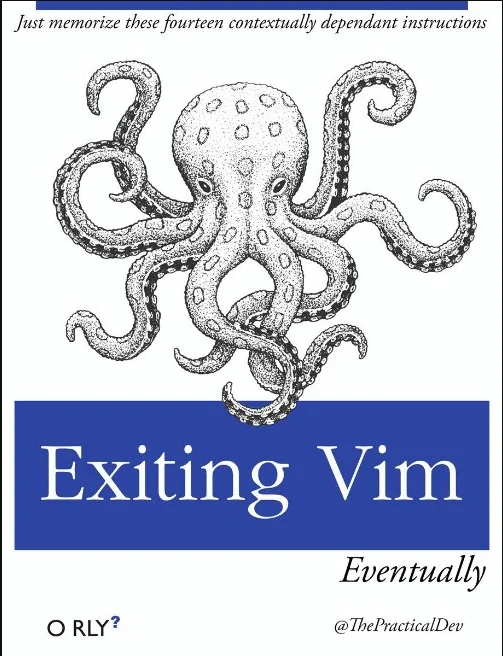 How do you exit Vim?
Power off your machine